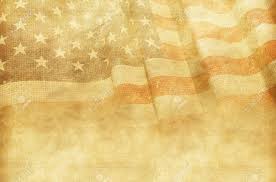 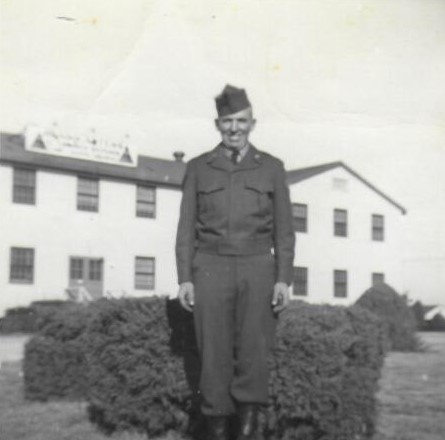 Donald Adams
Army

Rank-Corporal

22 Months of Service

Fought in the Korean War
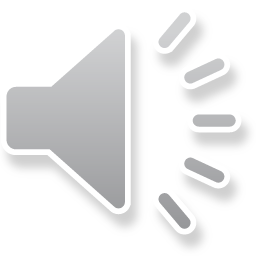 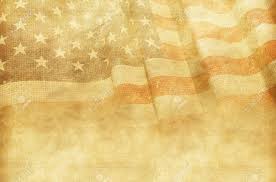 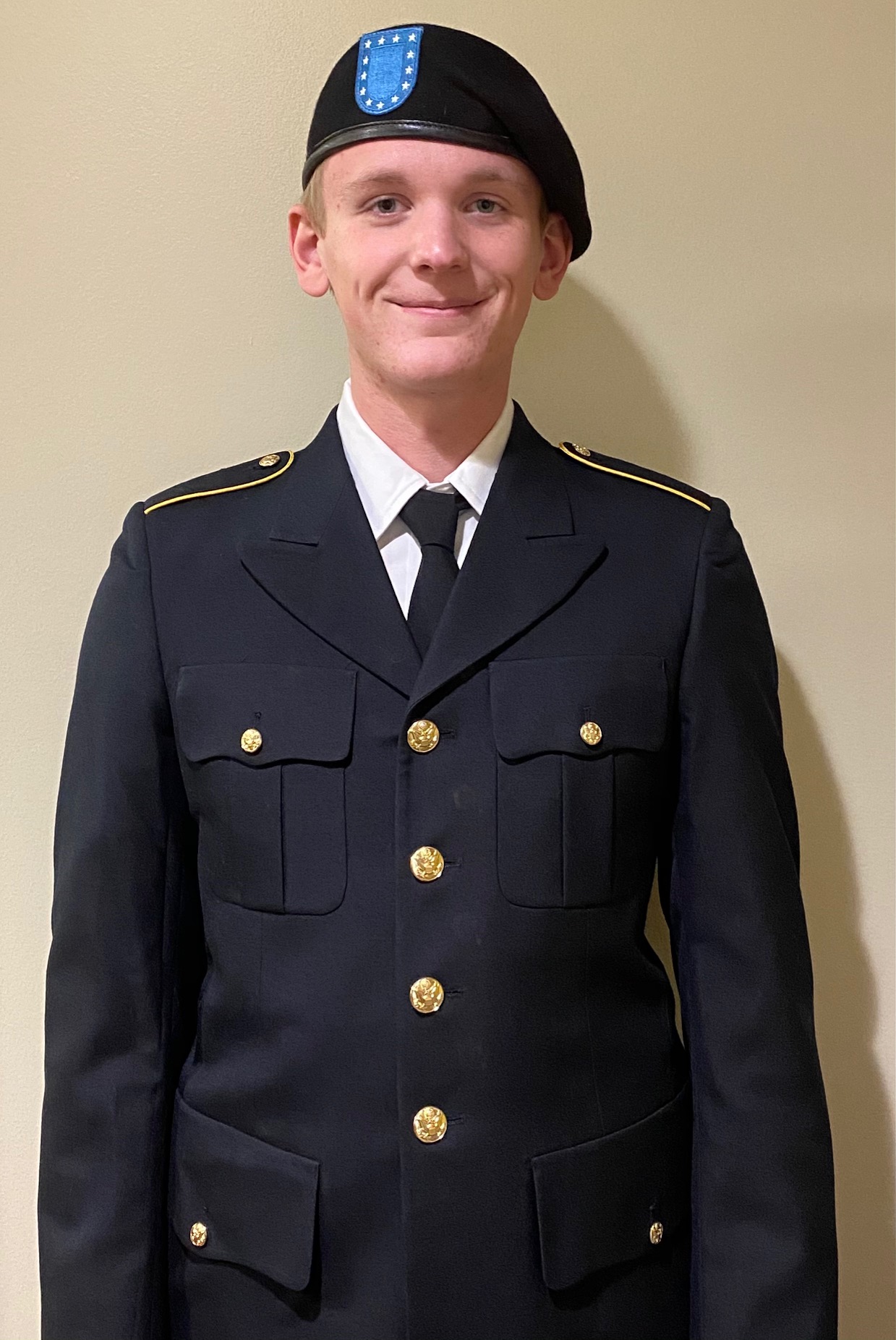 Silas Brown
Army ROTC

Presently in Columbia, MO.
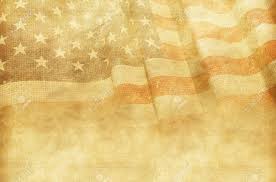 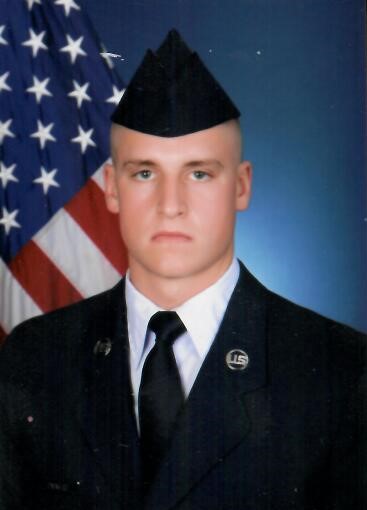 Luke Calvert
Air Force

Meteorology specialist for aircraft

Rank- Staff Sergeant

Served  2016-present

Stationed in Kandahar, Afghanistan
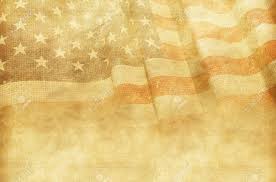 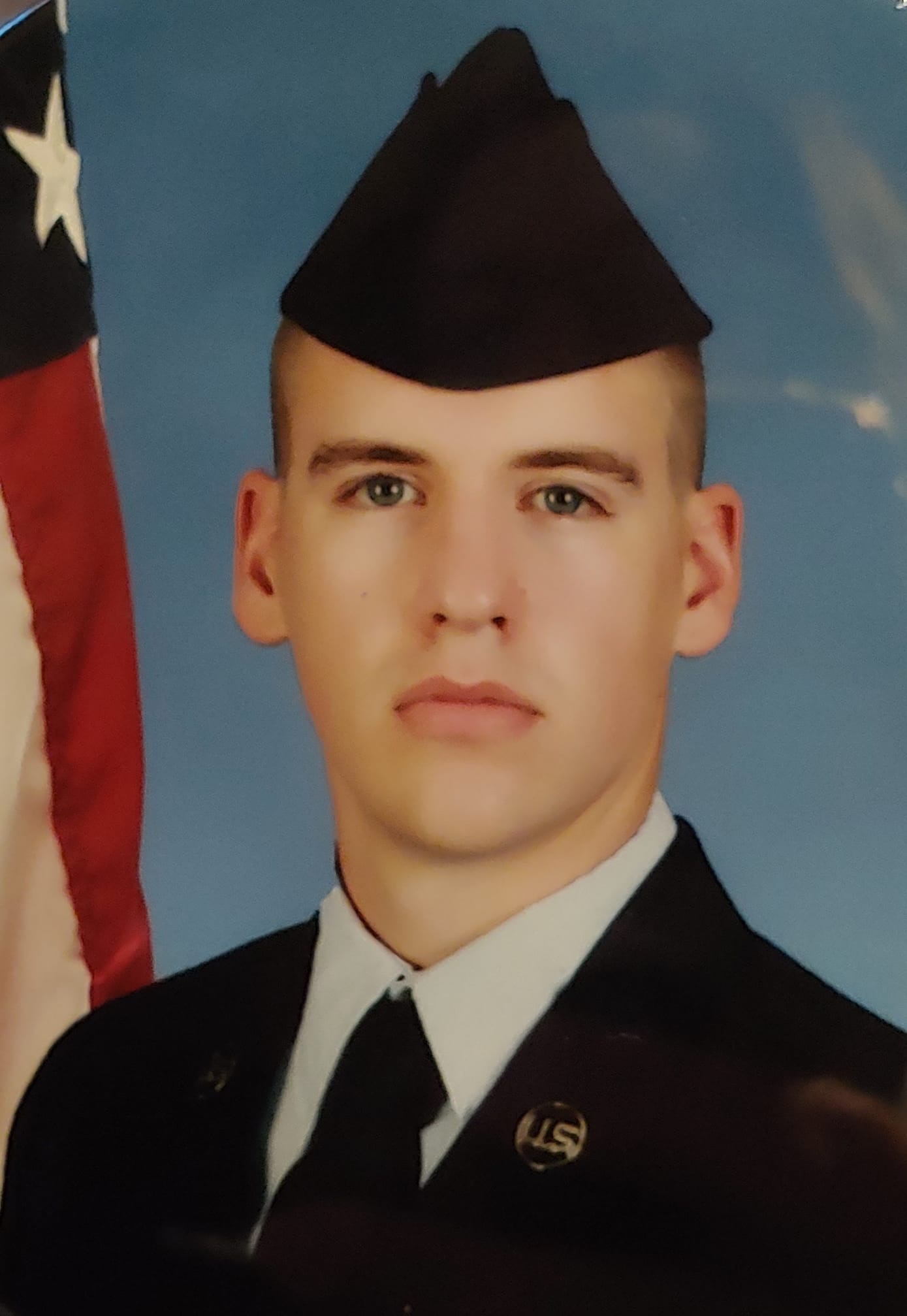 Seth Calvert
Air Force

Rank-A1C Airman 1st Class

1 Year of Service

Stationed in Sumter, N.C.

He is an Aerospace Propulsion Journeyman
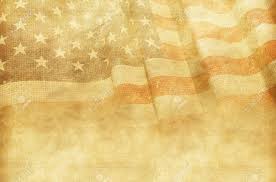 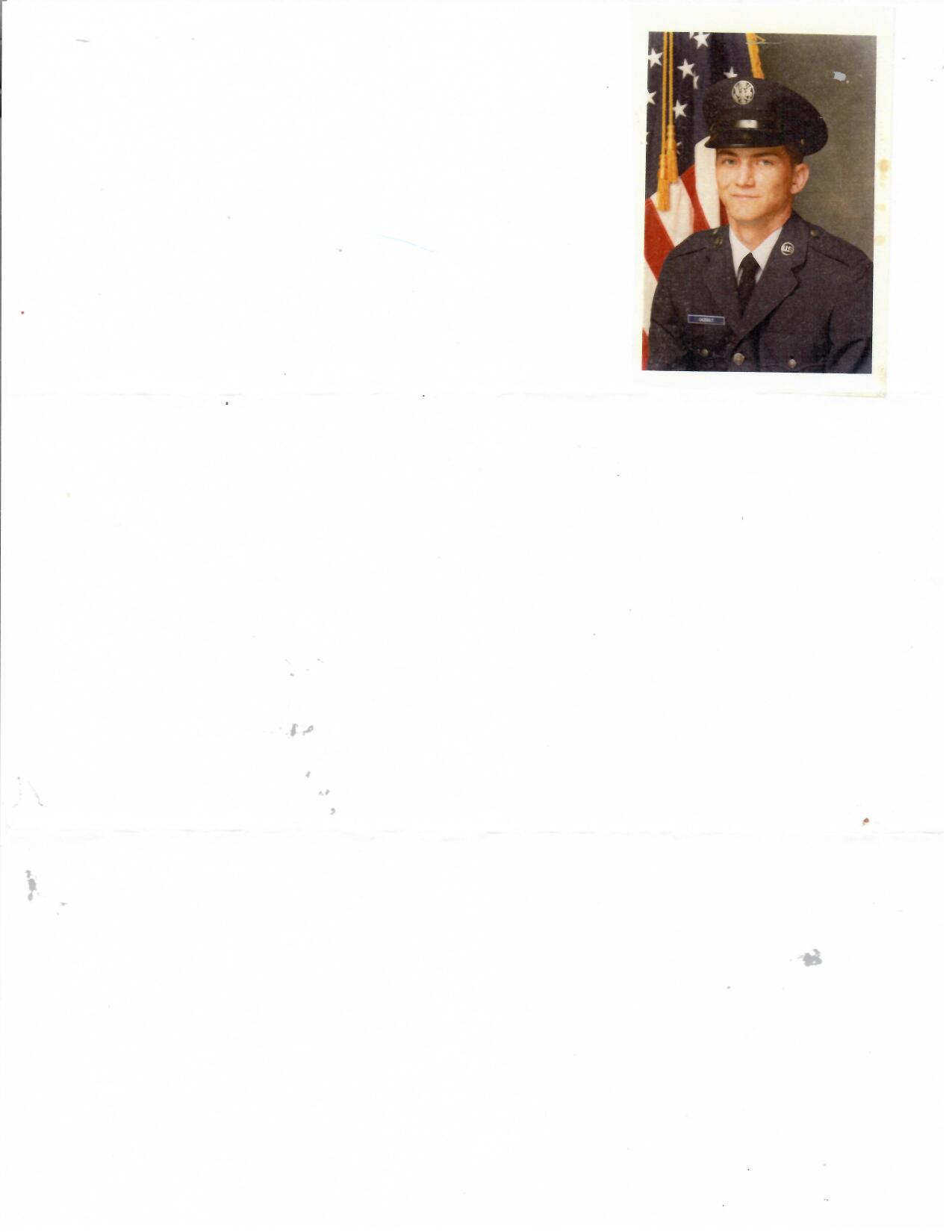 Jack Lynn Casebolt II
Air Force

Rank- Staff Sergeant E4

10 Years of Service

Served in Desert Storm
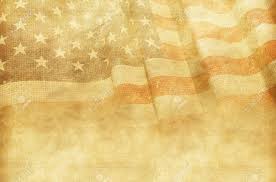 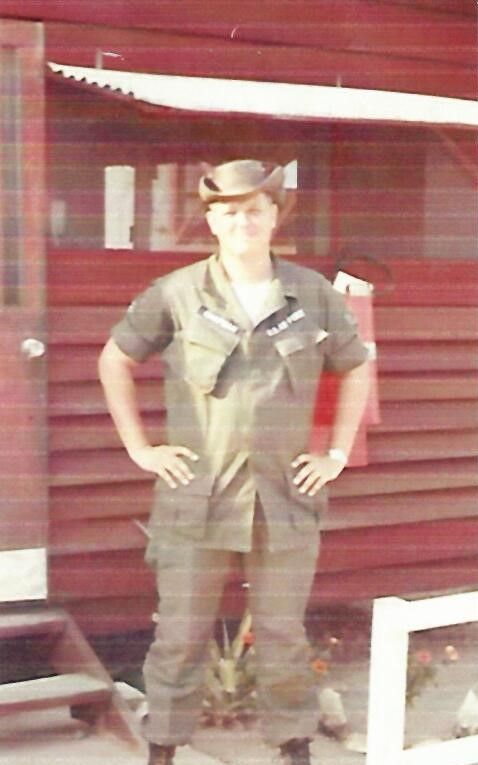 William Chapman
Air Force

Sergeant E-4

Served 1966-1969

Fought in Vietnam
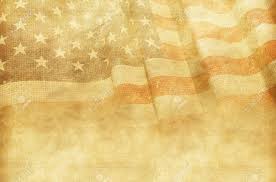 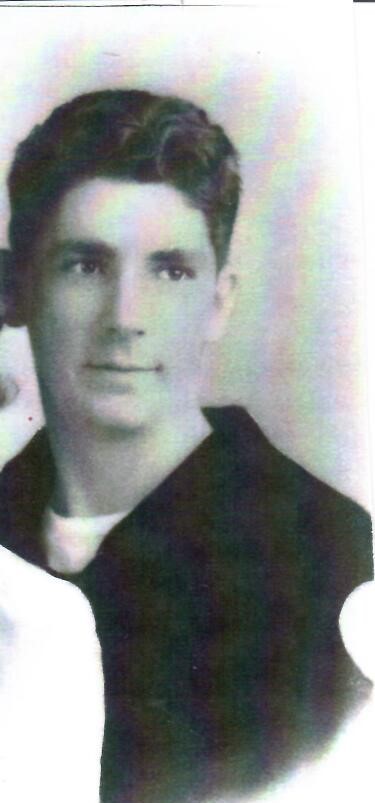 Merlin Clark
Merchant Marine

Rank AB
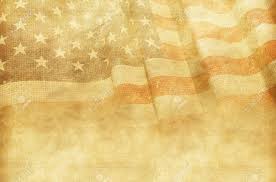 Robert DeVoy
Army

Sergeant 1st Class

Served 1950-1952

Fought in Korea
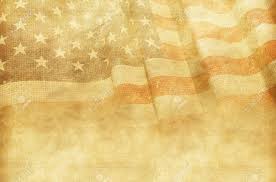 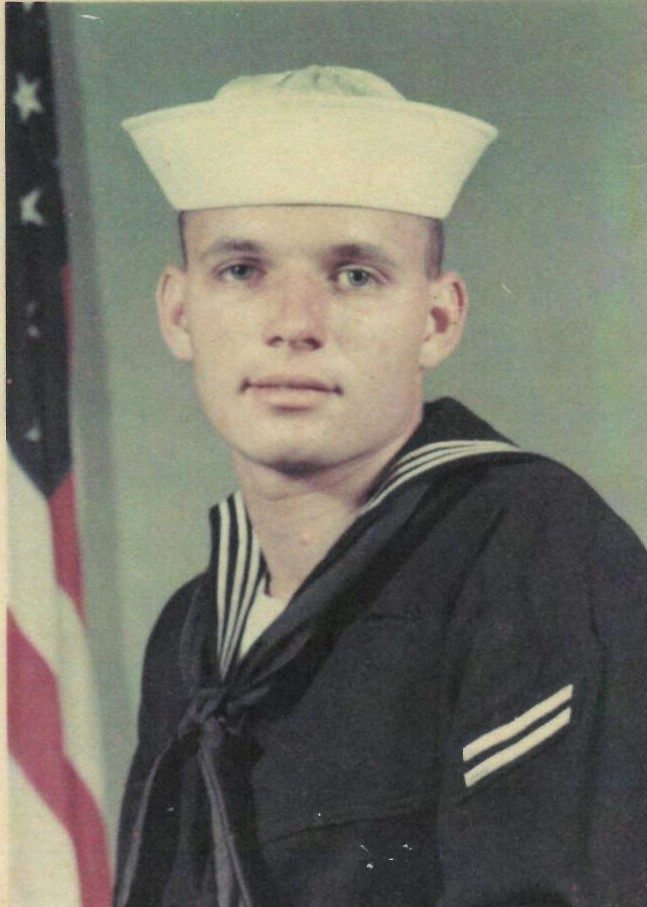 Daniel Dye
Navy

Rank E-3

4 Years of Service

Fought in the Vietnam War.
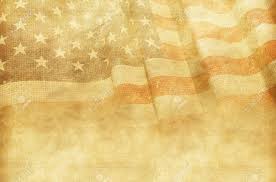 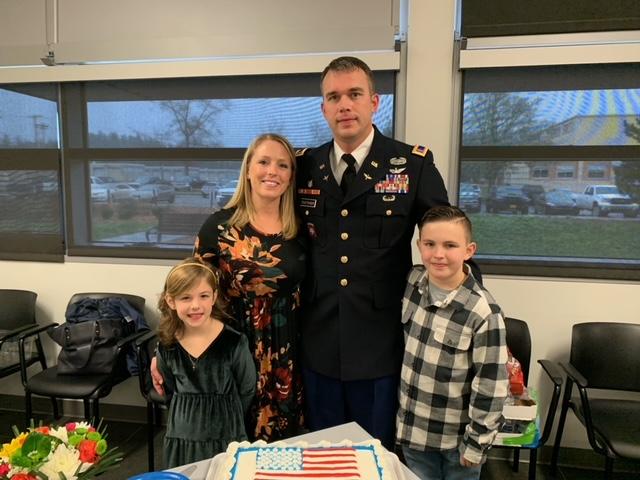 Adam Fletcher
Son of Julie Gundy
Army-Chief Warrant Officer E4
 
20 years of service

Apache and Kiowa helicopter pilot and instructor.

3 tours in Afghanistan

Stationed in Ft. Bragg,N.C
 Ft. Rucker Al, Ft.Campbell, KY
 & Ft. Lewis, WA
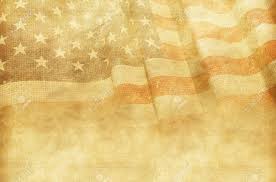 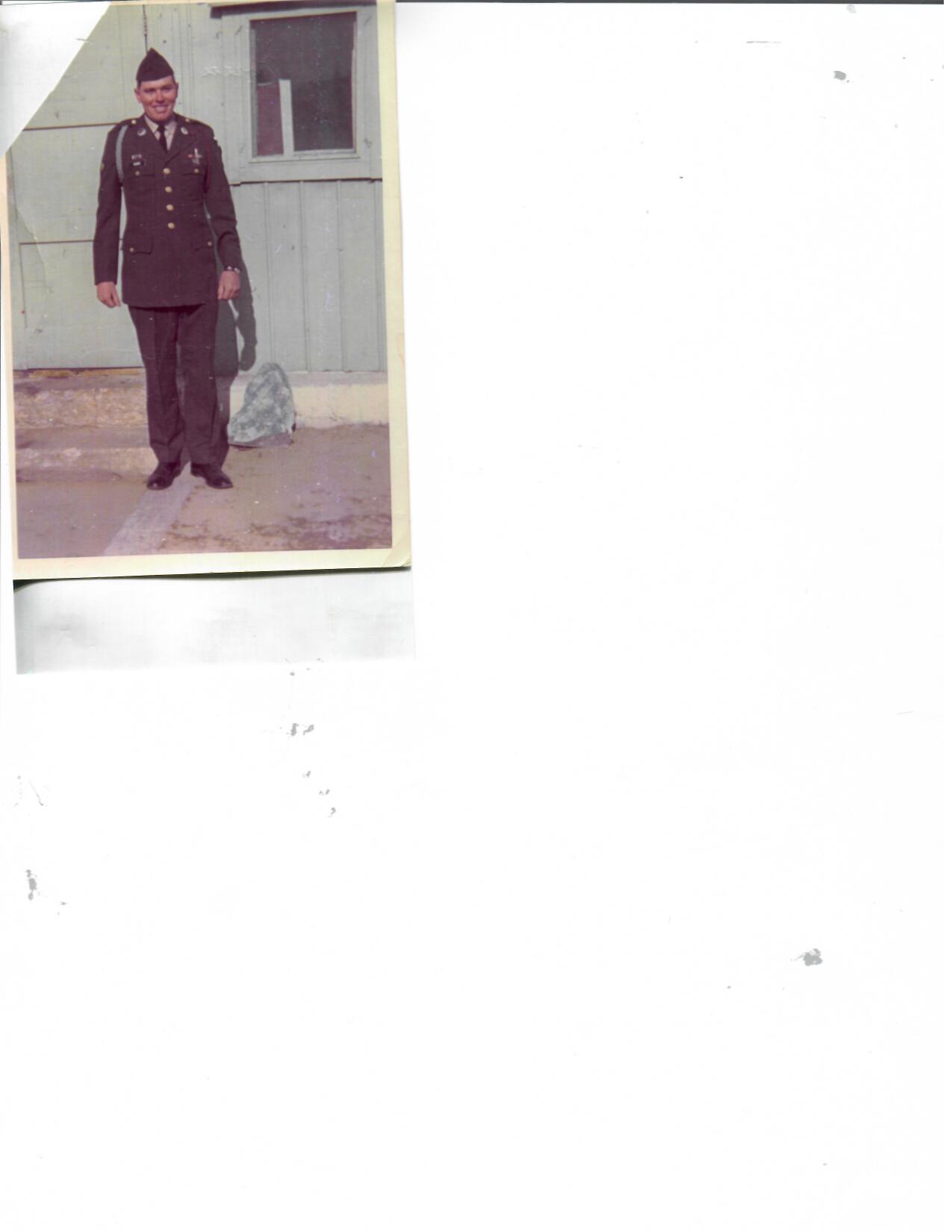 Richard (Dick) Garr
Army-2nd Infantry Division 

Rank E4  

Served from 1969-1971

Fought in Vietnam and was stationed in Korea
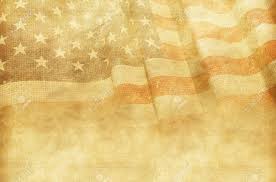 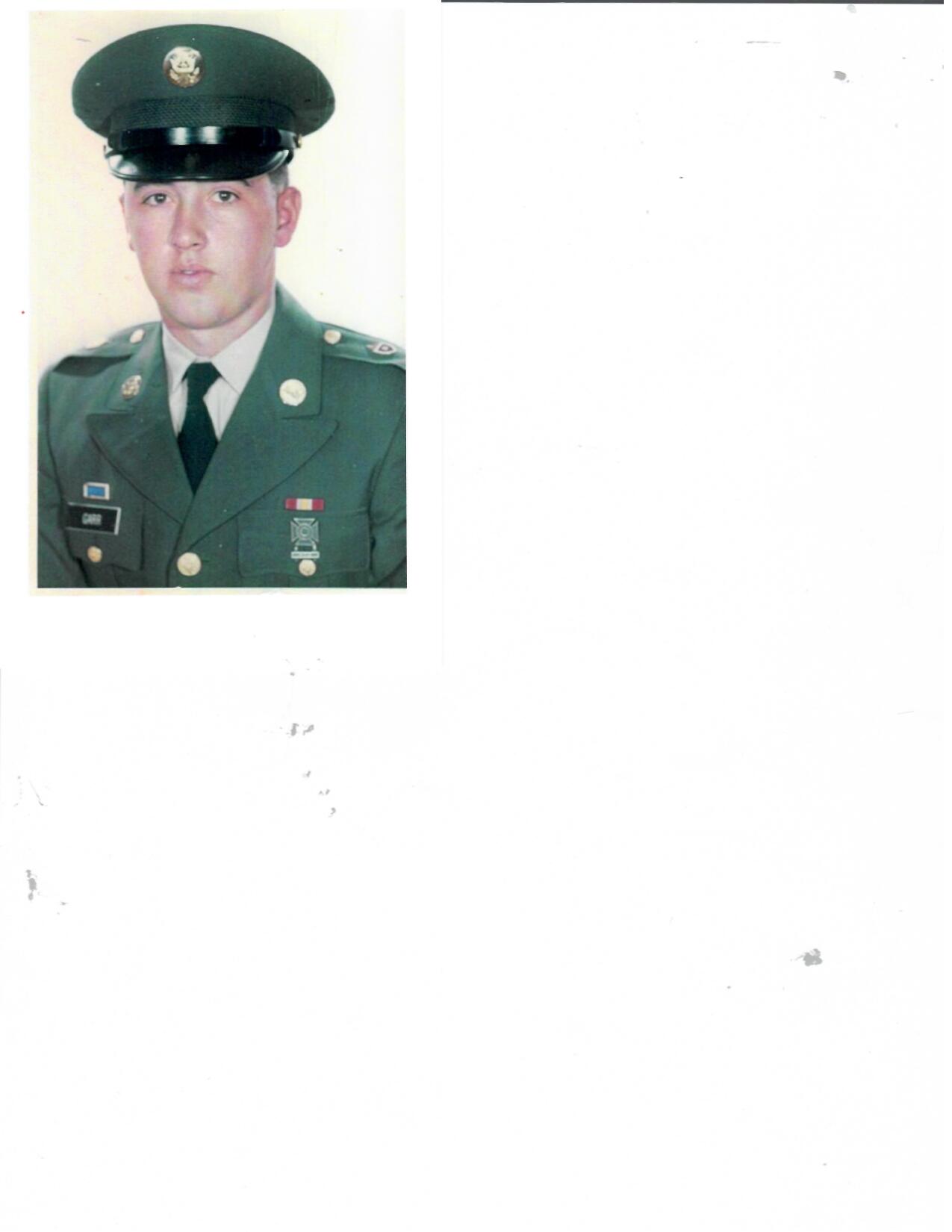 Bob Garr
Army

Rank-Specialist 4

Served from 1966-1968

Fought during the Vietnam Era
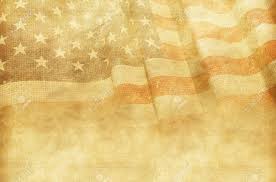 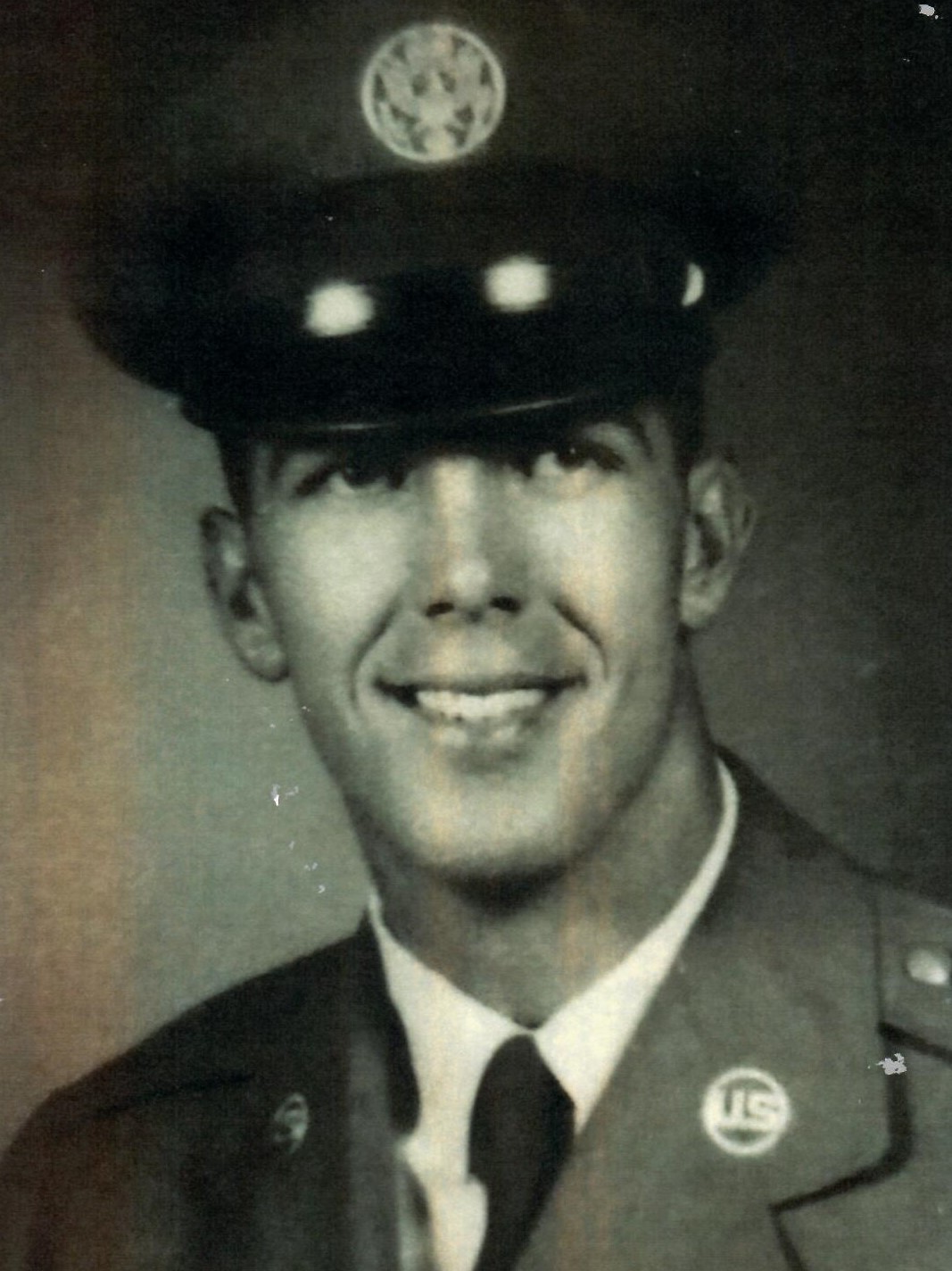 David Gates
Air Force

Sergeant

Served from 1965-1969

Fought in Vietnam
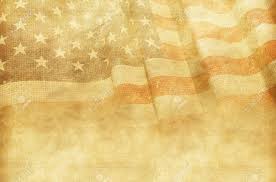 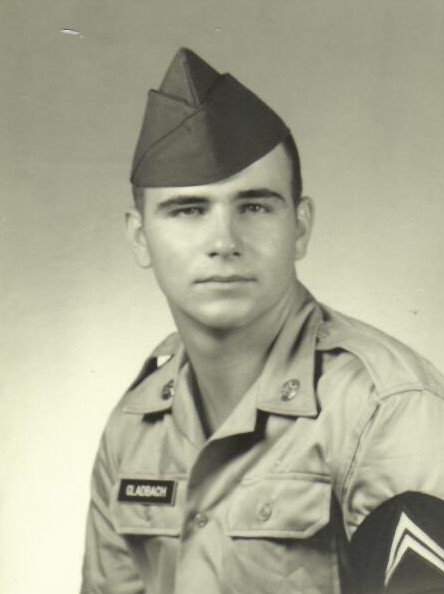 Robert Gladbach
Army

Rank- Specialist 4

Served 2 years
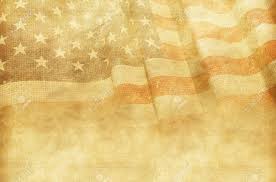 Tom Gladbach
Army

Rank-Private First Class

Served from 1962-1964

Served During the Vietnam Era
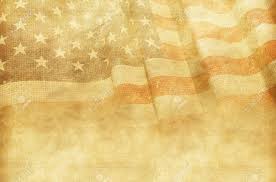 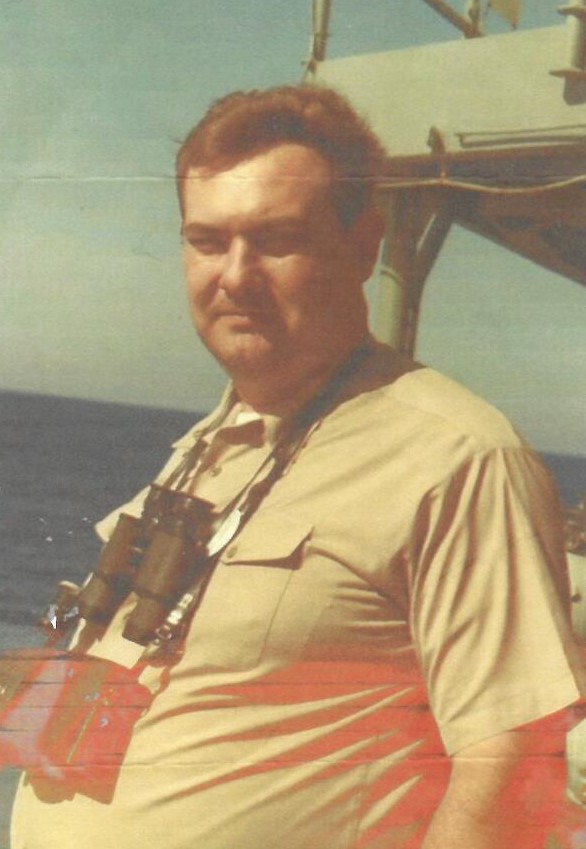 Danny Graves
Navy

Rank-Chief Petty Officer E7

Boiler Tender

20 years of service

Fought in Vietnam and other
Conflicts in the Middle East
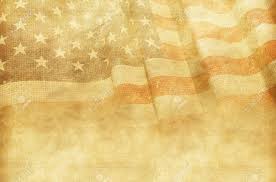 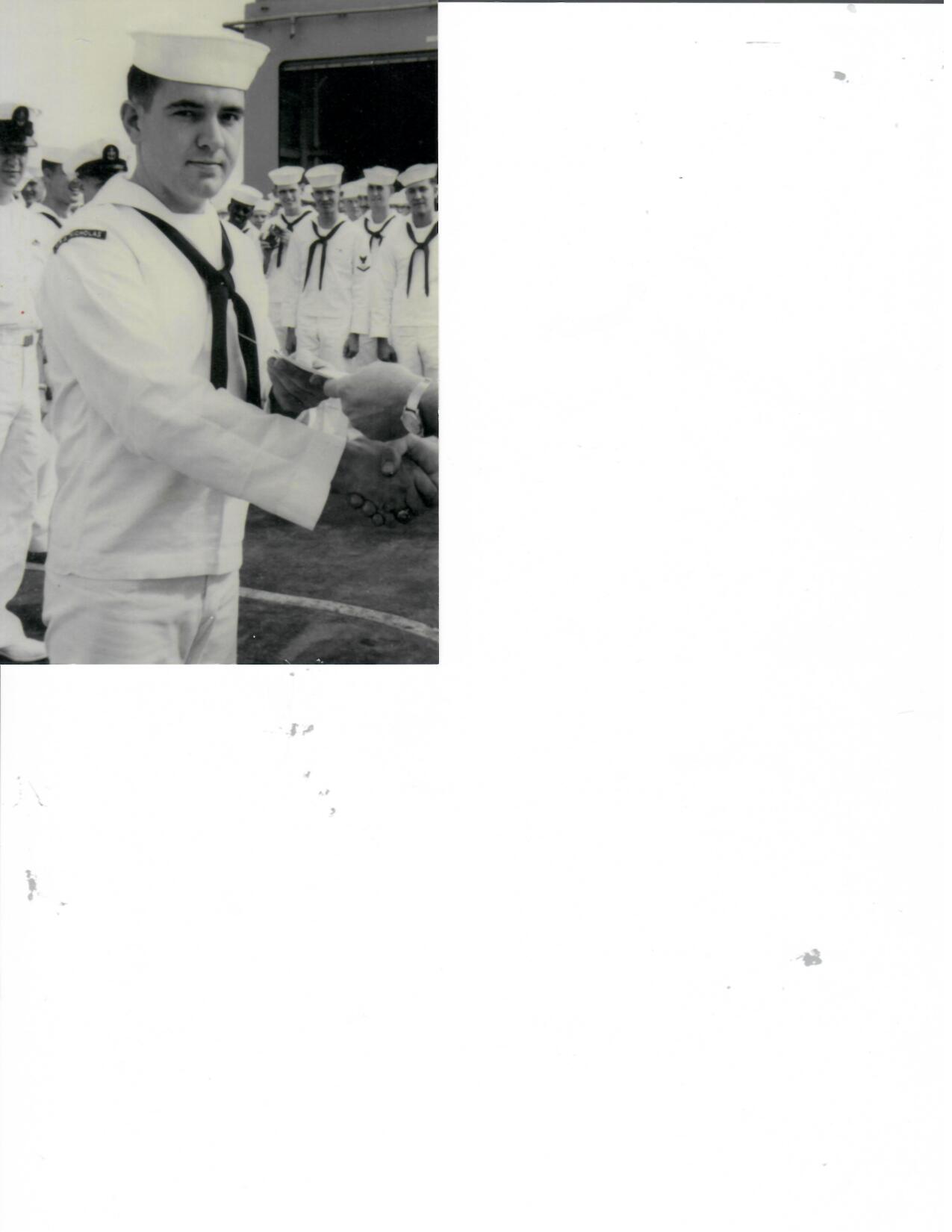 Larry Grothe
Father of Kara Marnin
Navy

Rank-Commissary 1st Class

Served from 1960-1969

Fought in Vietnam; patrolling the Gulf of Tonkin & South China Sea protecting carrier ships.  Also involved in the Cuban Missle Crisis.
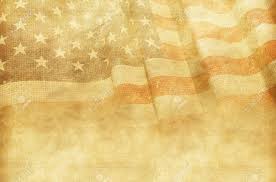 David Hortenstine
Army

Sergeant   Instructor Supply School

Served 1968-1971

Stationed in Fort Lee, VA
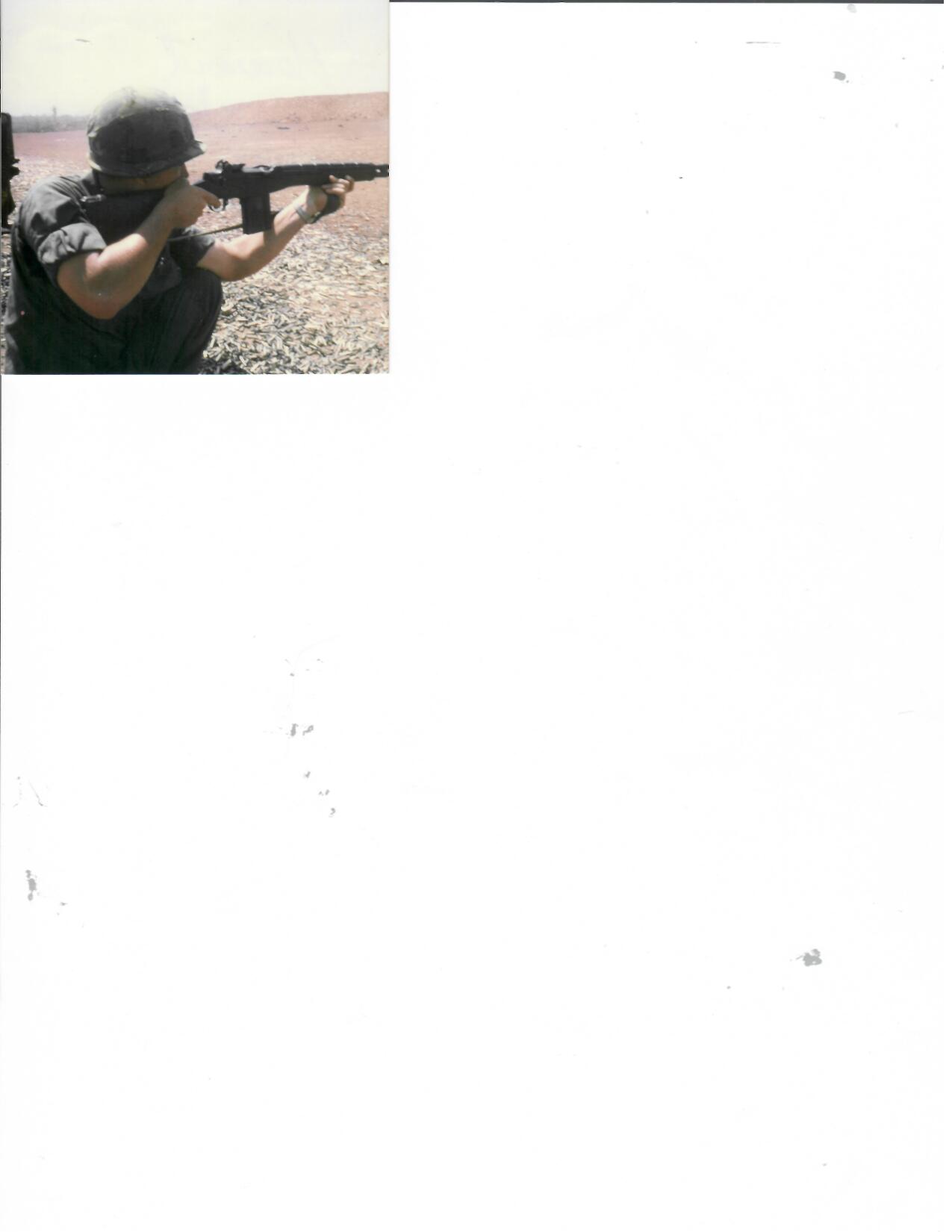 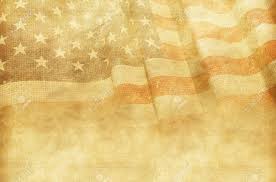 Howard Johnson
Army

Sergeant E5

3 Years of Service

Served in Germany, Vietnam and the Tet Offensive
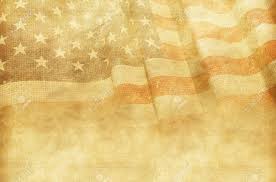 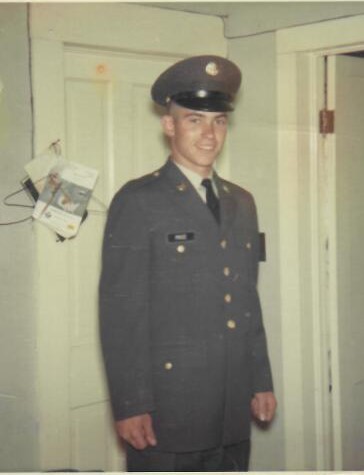 Danny Price
Army

Rank- Sergeant E-5

Served from 1966-1968

Fought during the Vietnam Era
Stationed at Ft. Leonard Wood, Ft. Gordon, Ft. McCellen, 
Ft. Benning, Davis Relay Center
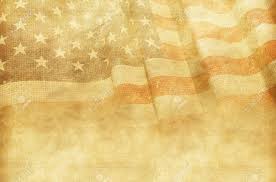 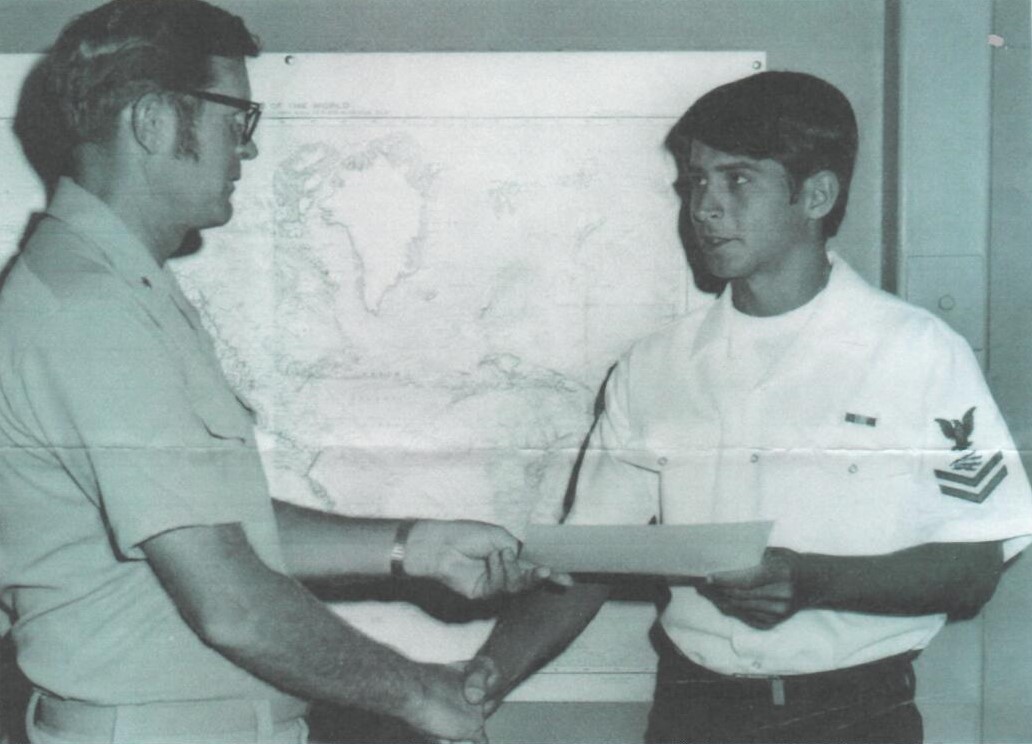 Clay Long
Navy

Rank-Petty Officer 2nd Class

Served from 1973-1977

Fought in Vietnam
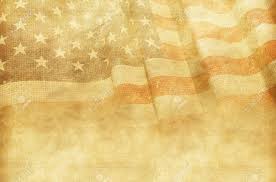 Charles M. Myrick
Army

Specialist 4

Served 1966-1967

Fought in Vietnam
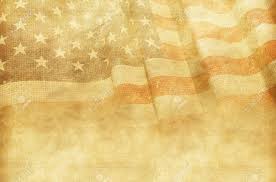 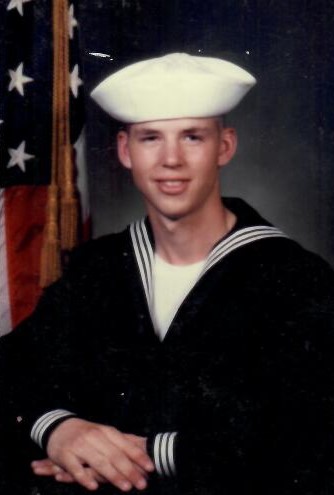 John Pore
(Brother of Sarah Willis)
Navy

MM3/E4

4 Years of Service
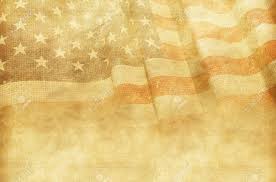 Rick Price
Army

Rank- E5

Served 1962-1964

Fought during the Vietnam
Era
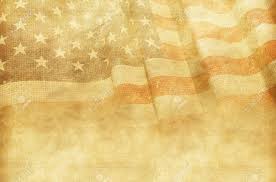 Wayne Reigelsberger
Army

Corporal

2 Years of Service

Fought in Korea
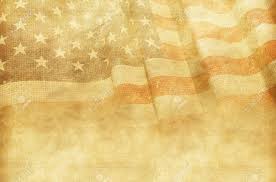 Charles Douglas Smith
Army

Rank-Captain

Served from 1967-1978
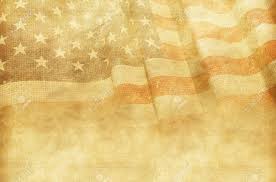 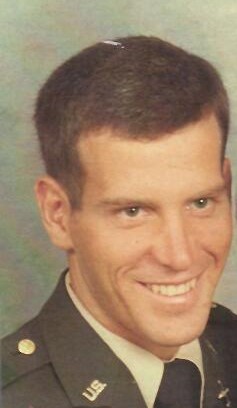 Kenneth Stark
Army

Rank-Lieutenant Colonel

Served from 1977-1999

Fought in Desert Storm
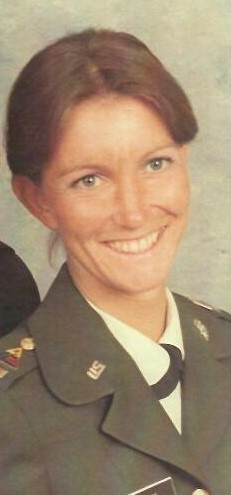 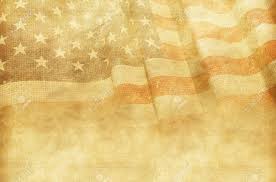 Martha Stark
Army

Rank- Captain

Served from 1979-1983

Served  during the Cold War
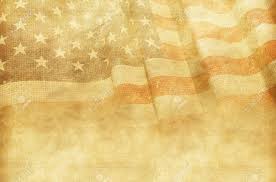 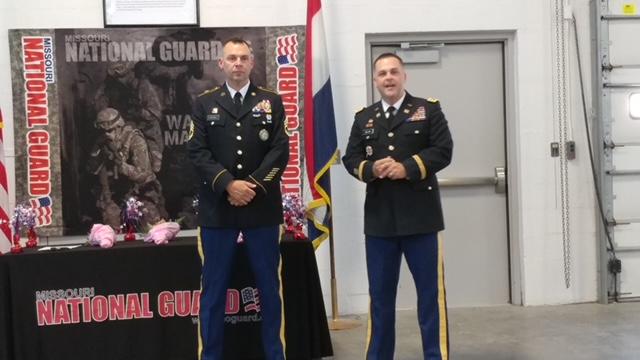 Brandon Stockwell
National Guard

Rank-Sergeant 1st Class

23 Years of Service

Served in Operation Noble Eagle, Operation Enduring Freedom and multiple emergency deployments.
Riley Young
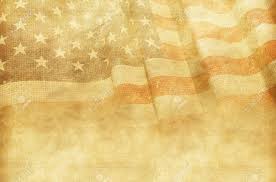 Army National Guard

Rank-Staff Sergeant

12 Years of Service

Served in 4 State of Emergency Duties